Creating Racial Equity in Your Organization
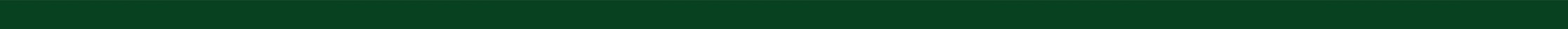 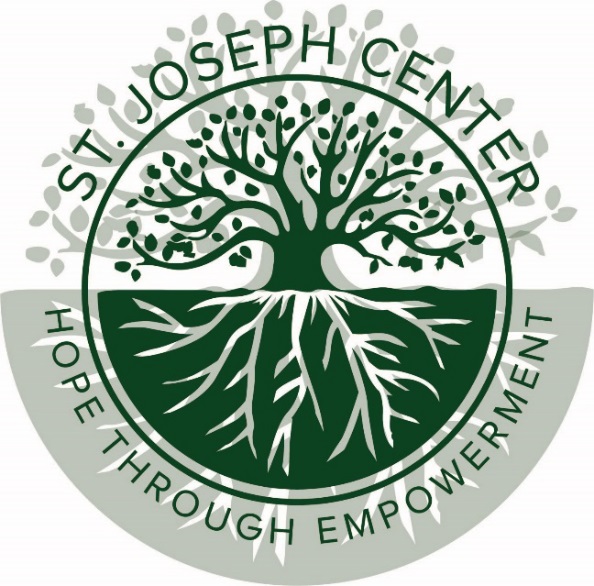 LaCheryl Porter, JD.
Chief Operating Officer
St. Joseph Center
NAEH   July 23, 2019
ST. JOSEPH CENTER
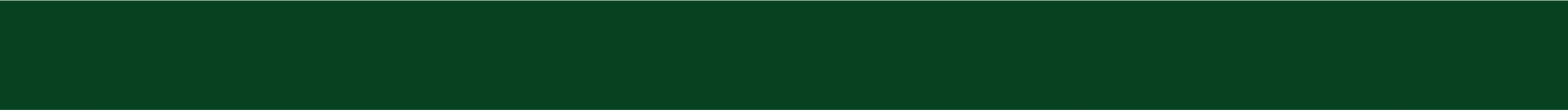 2
[Speaker Notes: Before I get into how SJC is beginning to address racial disparities within our organization I want to start with telling you a little bit about our St. Joseph center and how it was introduced to the organization]
St. Joseph Center’s mission is to provide working poor families, as  well as homeless, men, women and children of all ages, with the  inner resources and tools to become productive, stable and self-supporting members of the community.
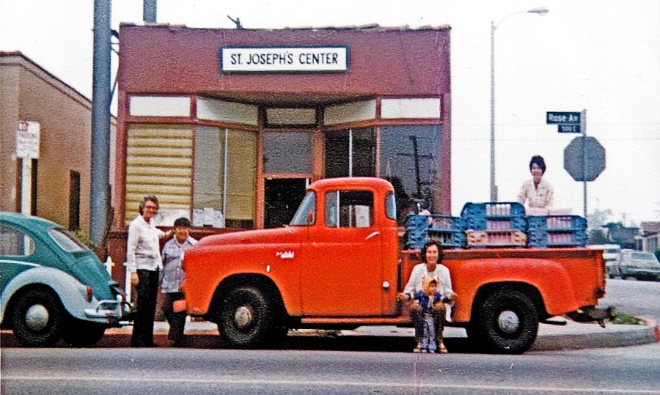 St. Joseph Center (SJC) was founded on  July 8, 1976 by two Sisters of St. Joseph  of Carondelet. Though we are a  separately incorporated 501(c)(3) non-  profit organization, we retain an  affiliation with the Sisters as a  “Sponsored Institution.”
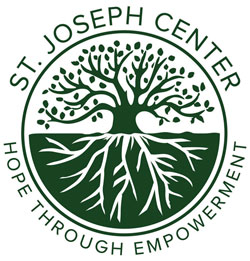 3
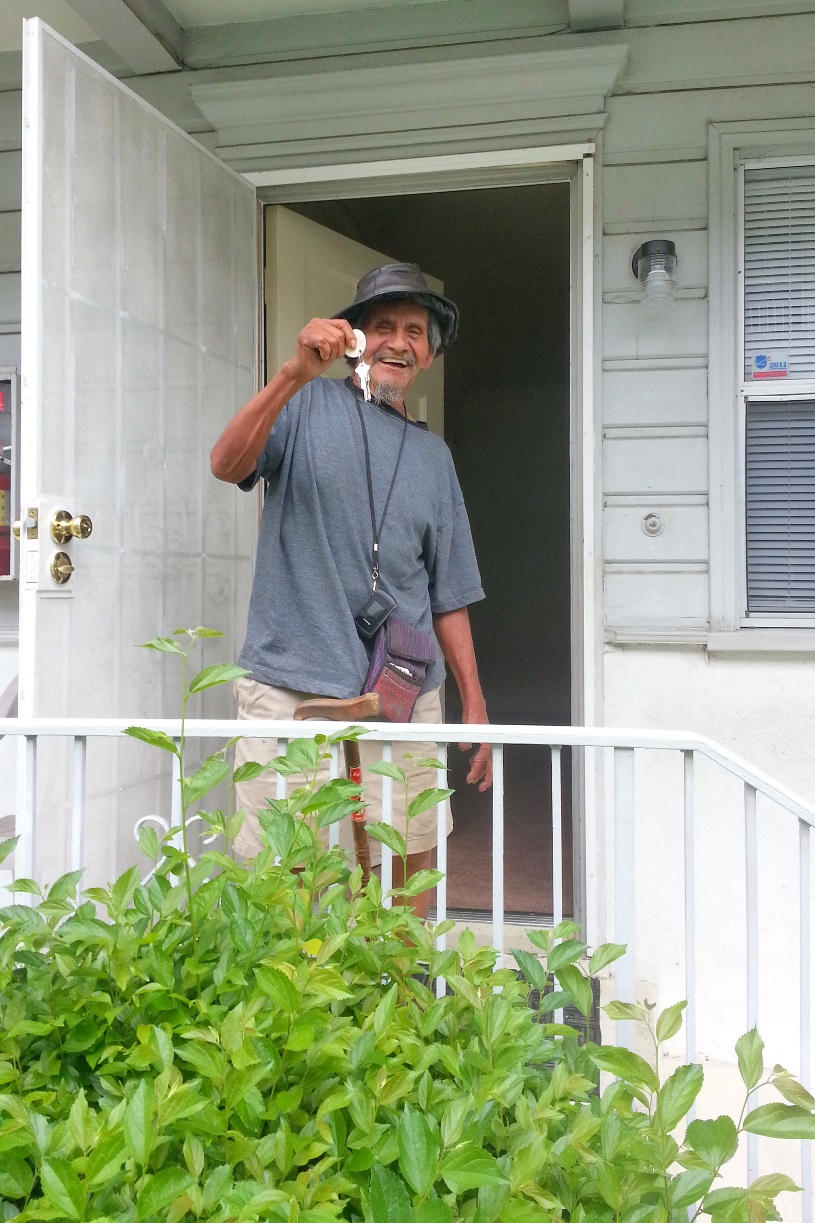 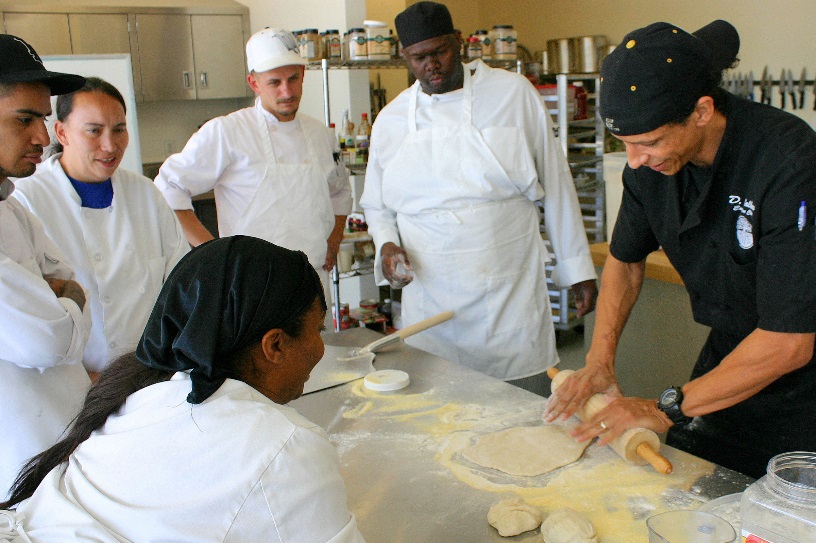 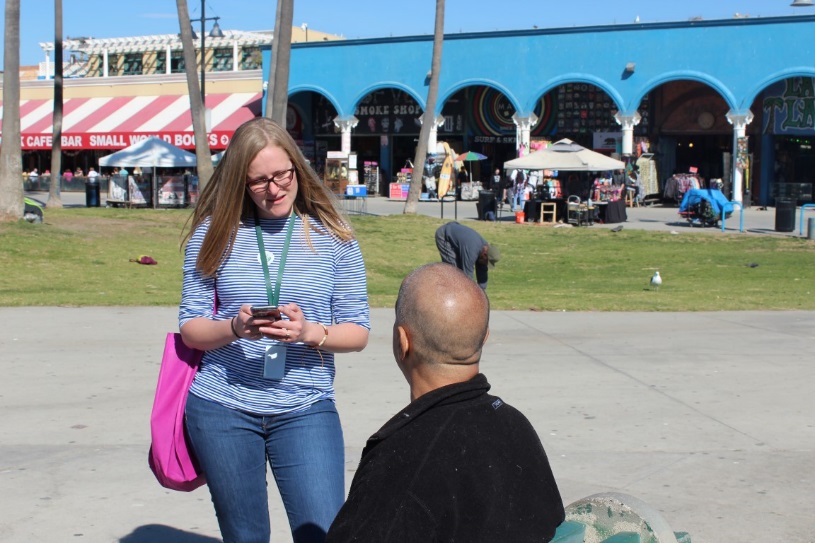 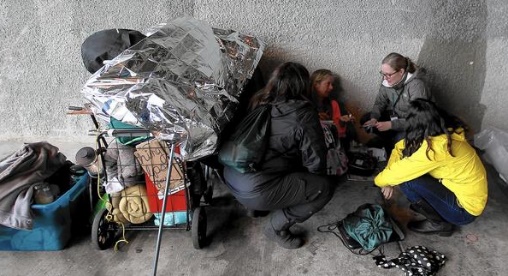 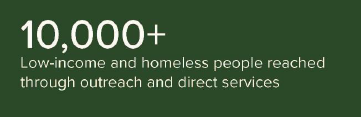 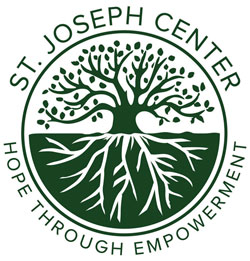 *FY 17-18 Totals
4
Racial Disparity
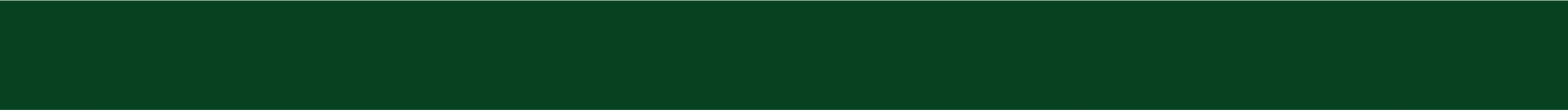 Racial inequality in the United States identifies the social advantages and disparities that affect different races within the United States. 
These can also be seen as a result of historic oppression, inequality of inheritance, or overall prejudice, especially against minority groups.
5
Racial Disparities Data
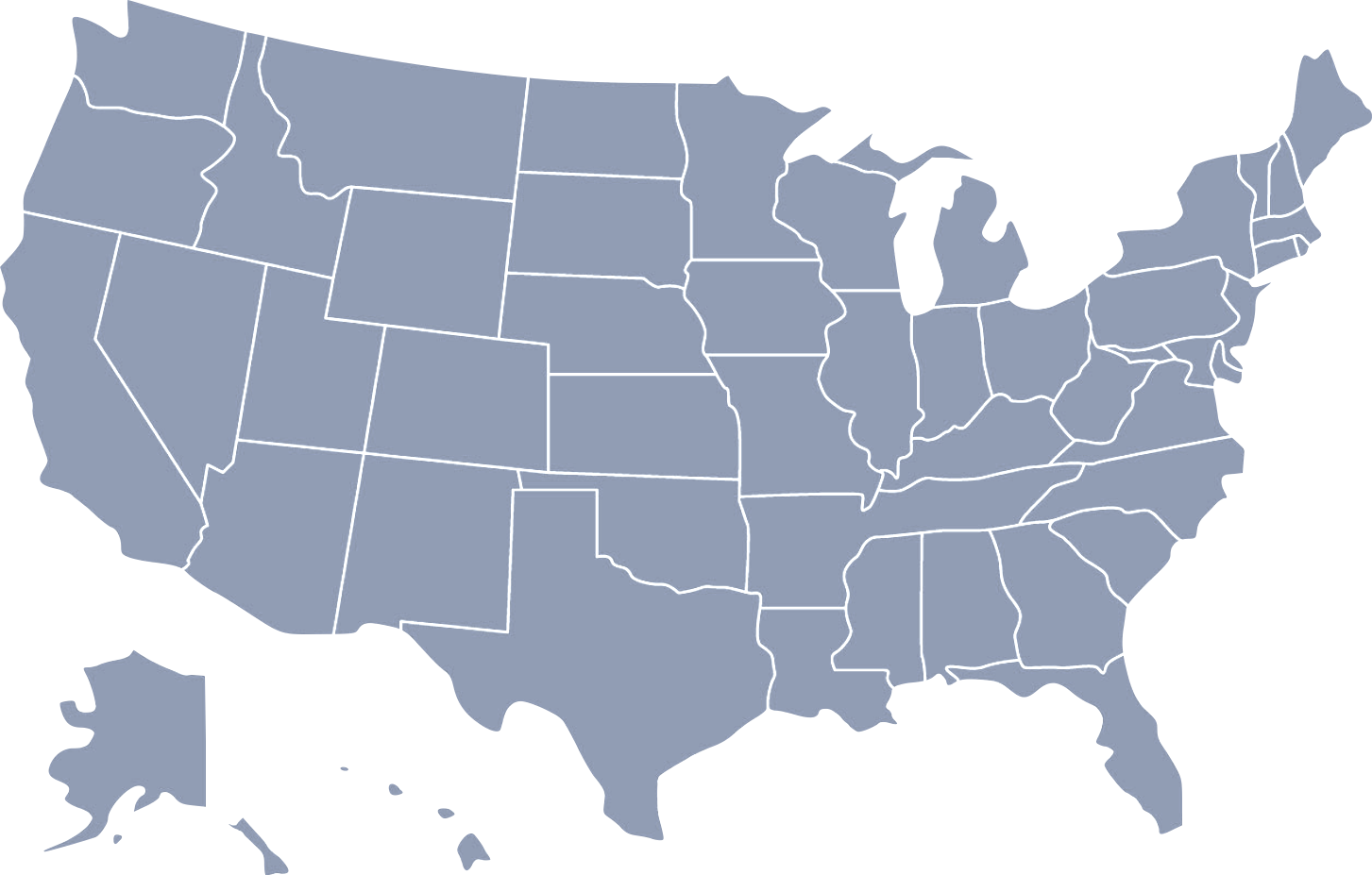 Source: SPARC, 2018
7
Racial Disparities: Los Angeles County
White households are more likely to be homeowners (68%), in comparison to the 44% and 45% of African American and Latino households, respectively.

White households have a median net worth of $355,000, compared to $72,000 for Black households.

In 2016, the average salary for miscellaneous management roles held by a White worker was $107,638, and for Black/African Americans that number decreased to $74,364.60 (Source: Census Bureau, 2018).
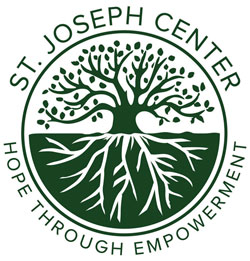 Source: Duke University Research Network on Racial and Ethnic Inequality, The Color of Wealth in Los Angeles, 2016
9
How Did We Get Here?
Explicit Racial Bias
Implicit Racial Bias
Definition
Definition
Refers to the attitude and beliefs we have about a racial group on a conscious level
Refers to the attitude and beliefs we have about a racial group on a unconscious level
Manifestations
Manifestations
discrimination, stereotyping, micro-aggressions, violence, exclusionary practices, lack of empathy, favoritism
discrimination, stereotyping, hate speech, violence, exclusionary practices, lack of empathy, favoritism
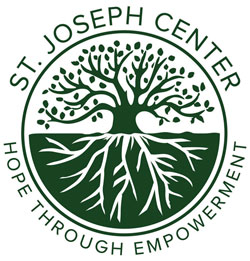 10
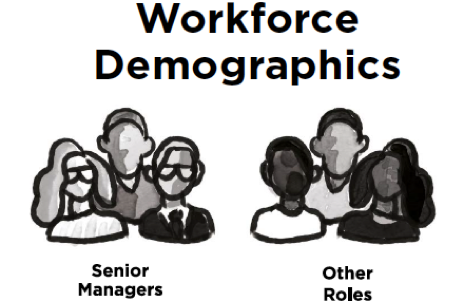 Implicit bias can affect:
Who gets hired
Who managers trust with assignments
Who gets promoted
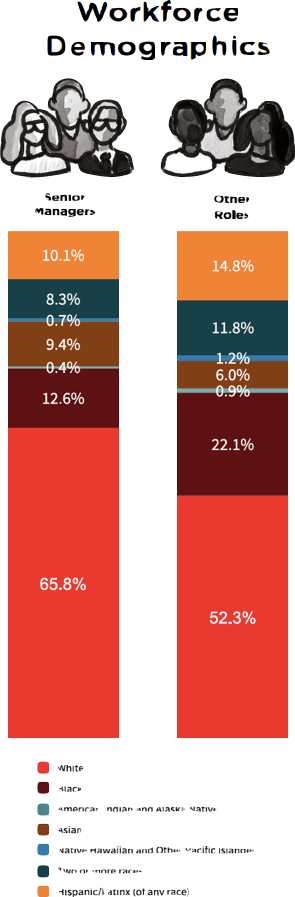 Does our provider workforce reflect the racial diversity of those we serve?
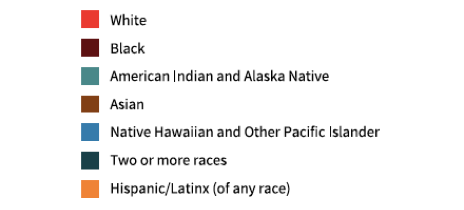 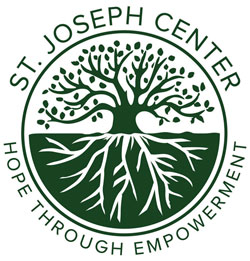 Source: SPARC, 2018
9
Employment discrimination:  In Los Angeles County, Black people also face systematic discrimination in the labor market and are most affected by the high cost of living.

A recent study shows a 50% gap in resume callback rates between Black-associated names and those with names traditionally associated with White people. (National Bureau of Economic Research)
Black workers in Los Angeles County experience higher rates of unemployment and earn wages less than three-quarters of those earned by White workers, and Black households have the lowest median income of any racial group. (University of California, Los Angeles Labor Center, the Los Angeles Black Worker Center, and the UCLA Institute for Research on Labor and Employment)
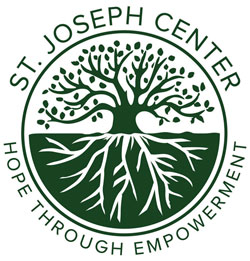 Source: Ad Hoc Committee Report on Black People Experiencing Homelessness
10
St. Joseph Center Staff Demographics
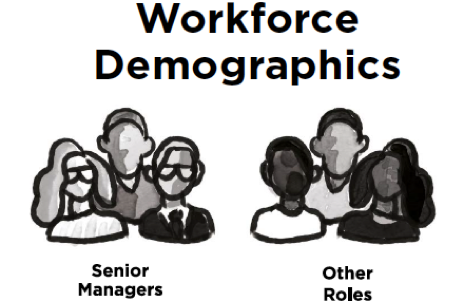 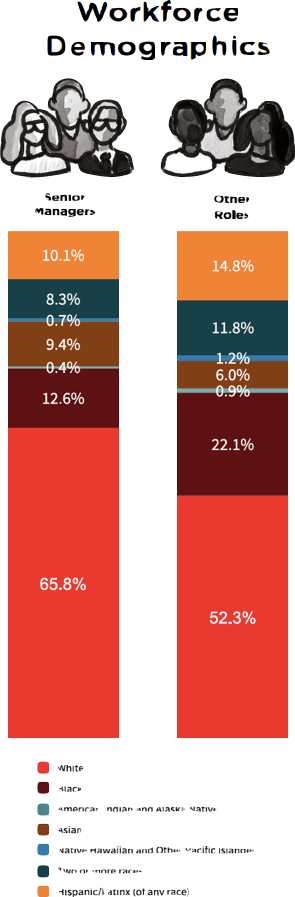 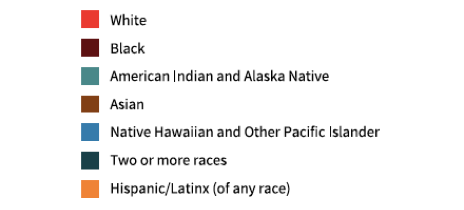 Source: SPARC, 2018
12
St. Joseph Center Staff Demographics (Cont.)
13
Creating Racial Equity
Strategic intention from the highest level – 
CEO and Executive Team committed to increasing diversity 
with respect to race and educational status
Intentionally recruited service providers who had experienced homelessness and/or incarceration

Softened degree requirements whenever possible, and even removed degree requirements for a number of positions

Diversified staff at all levels
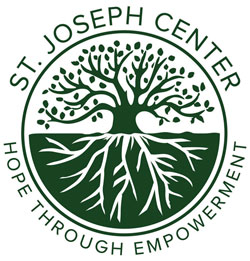 15
Intentional Recruitment
Hiring a Diverse Workforce:
History of Homelessness
Mental illness
Substance abuse
Domestic violence 
History of Incarceration
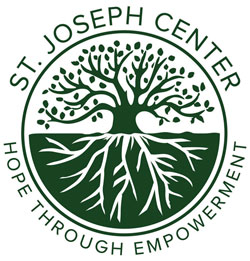 16
Modified Employee Eligibility Requirements
Inclusive Job Descriptions

Education:

Bachelor’s degree from an accredited college or university in social work, human services or a related field; a combination of education and experience may be substituted.

Lowered educational barriers for the following positions:

Peer Advocate
Peer Specialist
Representative Payee
Housing Locator
Housing Navigator
Certain Case Manager positions
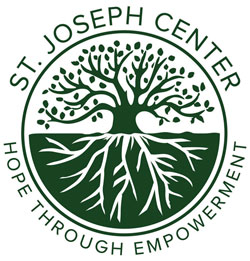 17
Hiring a Diverse Workforce
Created a new process to not immediately eliminate people with a history of involvement with the legal system.
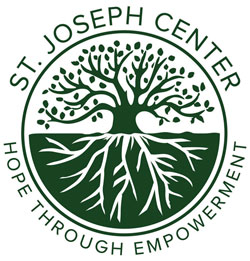 18
Supporting a Diverse Workforce
Expanded the minimum “Cultural Competency” to “Cultural Humility” during new staff orientation.
Created a space and process for Executive Management to get input from staff who want to support diversity.
Staff lead Social Committee expanded their mission and focus.
As and organization we recognize that diversity is beyond race and gender.
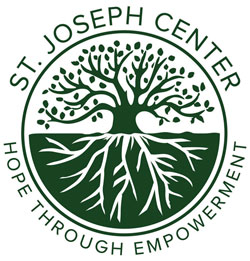 19
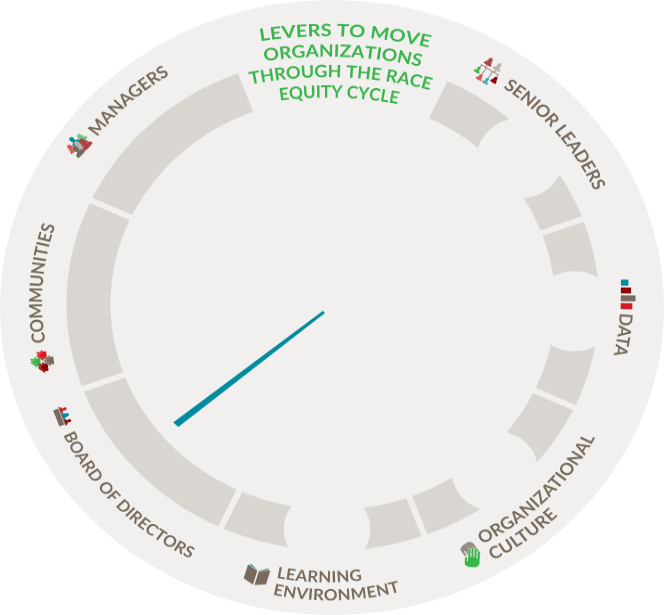 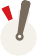 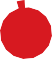 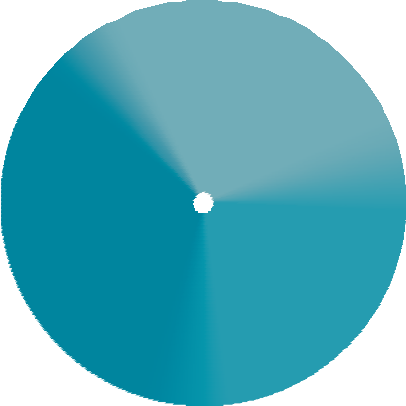 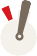 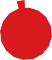 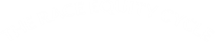 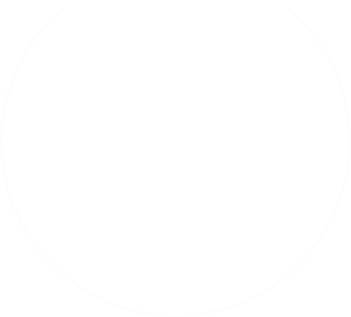 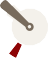 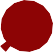 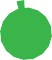 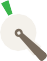 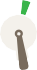 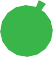 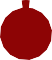 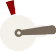 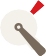 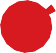 Building a Race Equity Culture: The Race Equity Cycle
AWAKE
Focus on people and on building a workforce and boards comprised of individuals from different race backgrounds
WOKE
Focus on culture and creating an environment where everyone is comfortable sharing their experiences, and everyone is equipped to talk about race equity and inequities
WORK
Focus on systems to improve race equity
Source: Equity in the Center, 2018
20
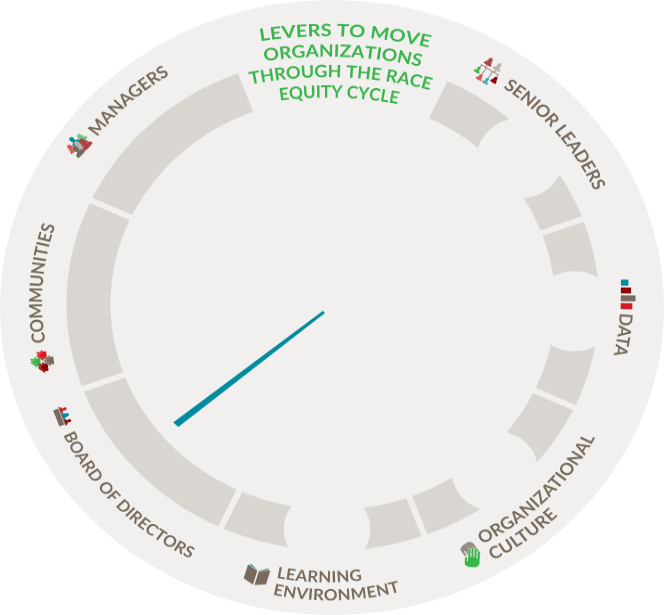 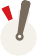 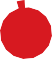 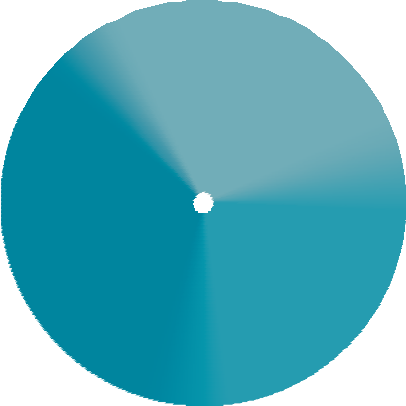 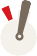 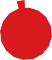 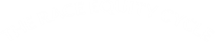 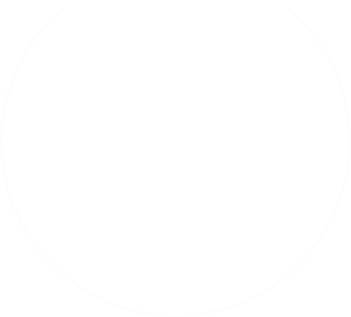 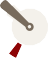 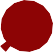 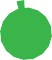 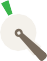 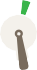 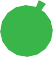 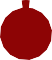 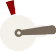 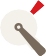 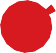 Building a Race Equity Culture: The Role of Levers
Senior Leadership
Individuals in a formal leadership role
Management
Individuals who oversee operations of teams
Board of Directors
Governing body of an organization
Community
Populations served by the organization
Learning Environment
Investment in staff capacity 
Data
Metrics to drive improvements and focus 
Organizational Culture 
Shared values, assumptions, and beliefs
Source: Equity in the Center, 2018
21
Building a Race Equity Culture: Envisioning A Race Equity Culture
Leadership ranks hold a critical mass of people of diverse backgrounds
Evaluation efforts incorporate the disaggregation of data
Expenditures reflect organizational values and a commitment to race equity
Continuous improvement in race equity work is prioritized
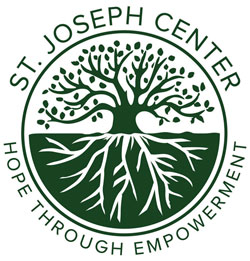 22
Source: Equity in the Center, 2018
Benefits of A Diverse Workplace:
Increase in Cultural Empathy and Community/Client Engagement
Staff, stakeholders, and leaders are skilled at talking about race, racism, and their implications
Programs are culturally responsive and explicit about race, racism, and race equity
Communities are treated as stakeholders, leaders, and assets to the work
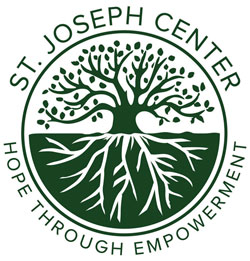 23
Thank You
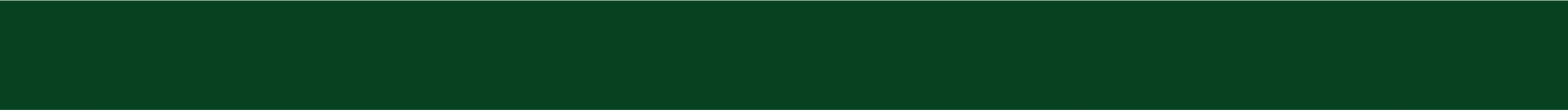 LaCheryl Porter, J.D. 
lporter@stjosephctr.org
25